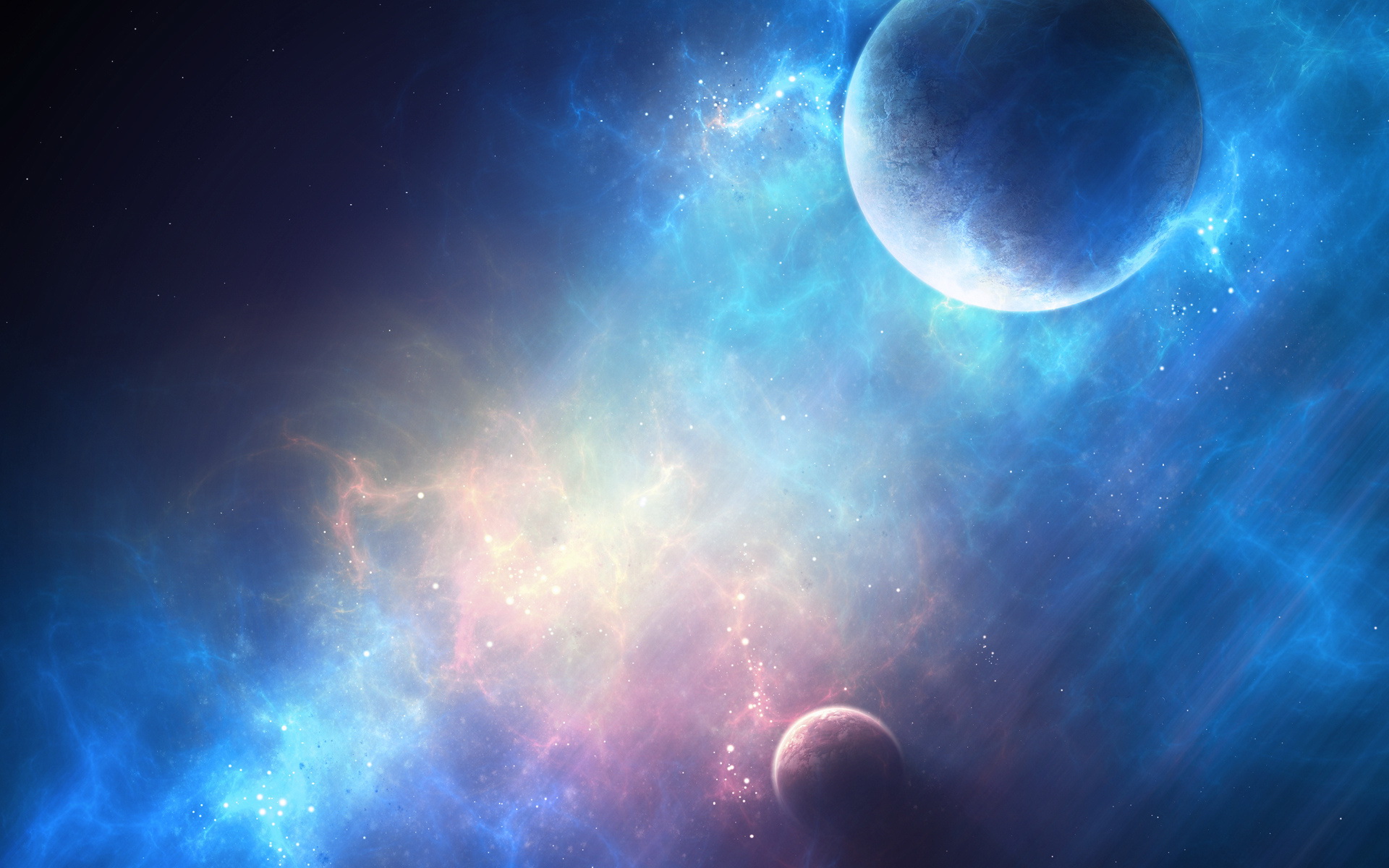 МУ ДО «Центр юных техников» г. Ухты
Мастер-класс  
«Бумажный туннель»
 на тему «Космос» .
подготовила:
педагог д.о. Рочева Т.С.
Ухта, 2019 г.
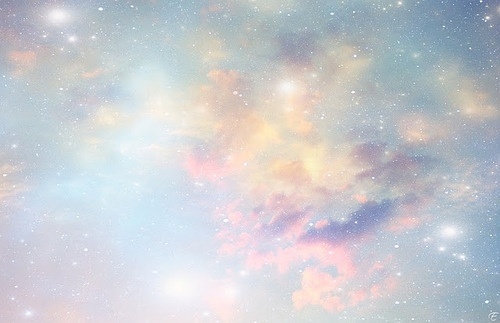 ЦЕЛЬ: познакомить с английской техникой работы с бумагой   «tunnel book» (бумажный тоннель) и изготовить открытку в этой технике;

Задачи:
1. Познакомить с историей техники «tunnel book»;
2. Познакомить с изготовлением поделок в этой технике;
3. Применить на практике полученные знания и самостоятельно изготовить открытку на тему «Космос» в технике «tunnel book»;
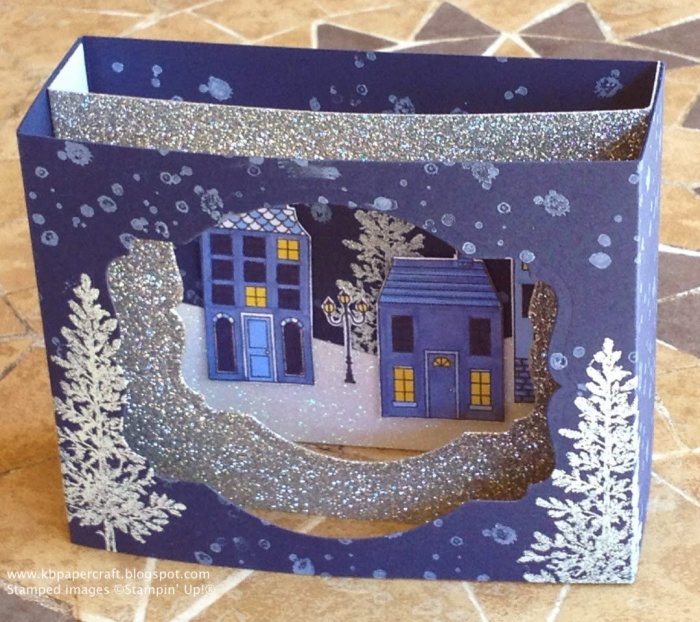 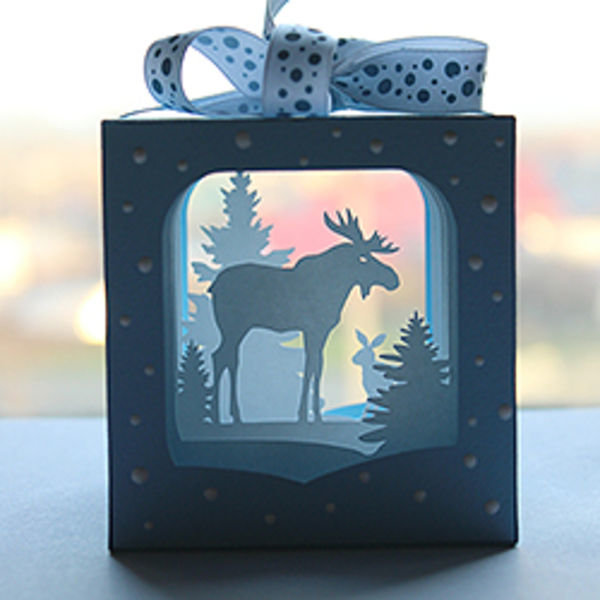 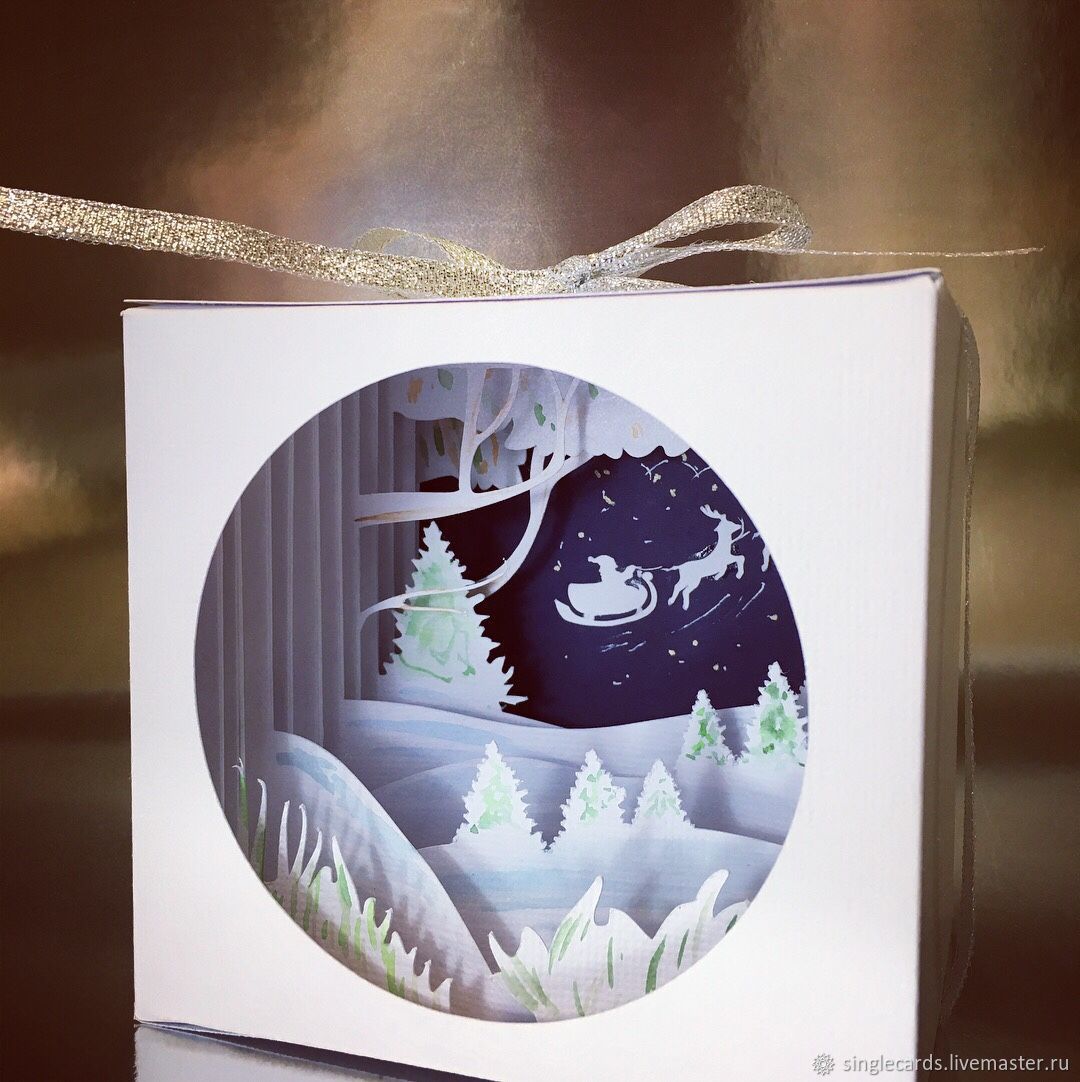 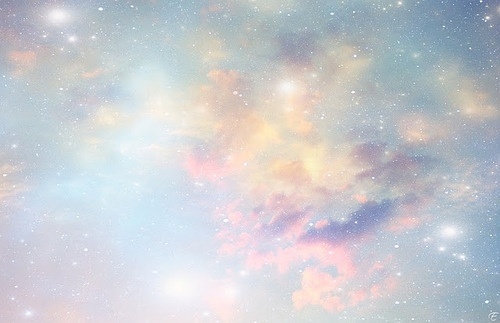 Оригинальное английское название этой техники tunnel book, что можно перевести как книжный или бумажный туннель.
Первый бумажный туннель был датирован серединой ХVIII в. и являлся воплощением театральных сцен. Первая открытка-туннель была сделана как сувенир в честь открытия первого туннеля.
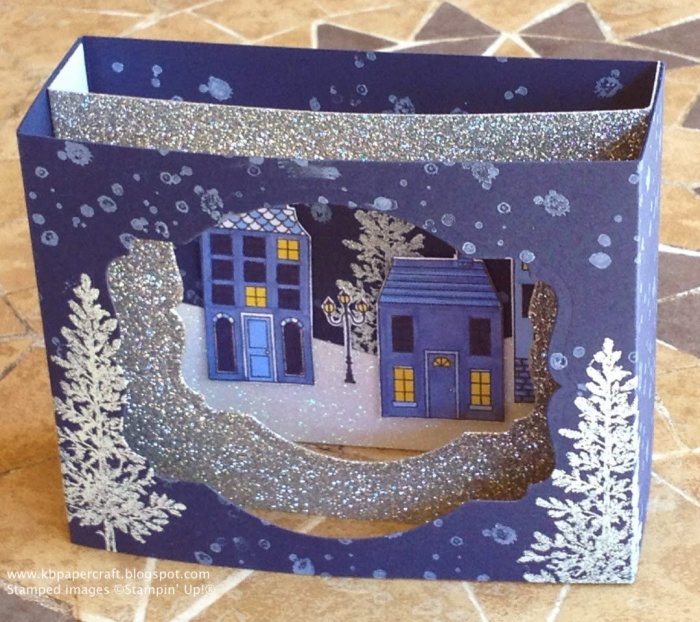 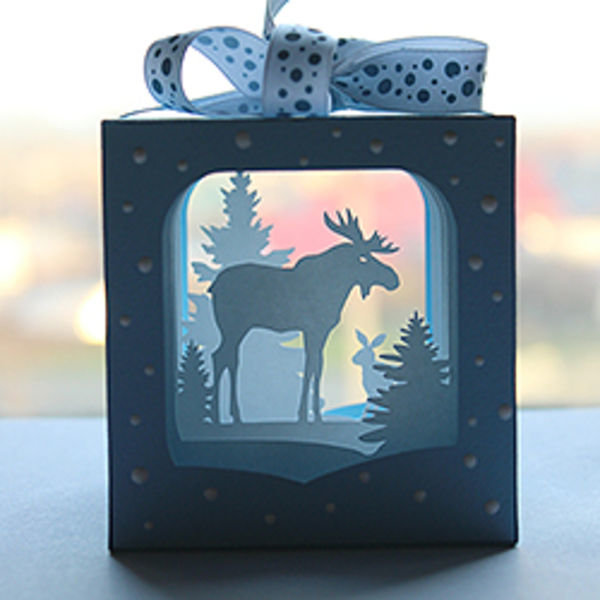 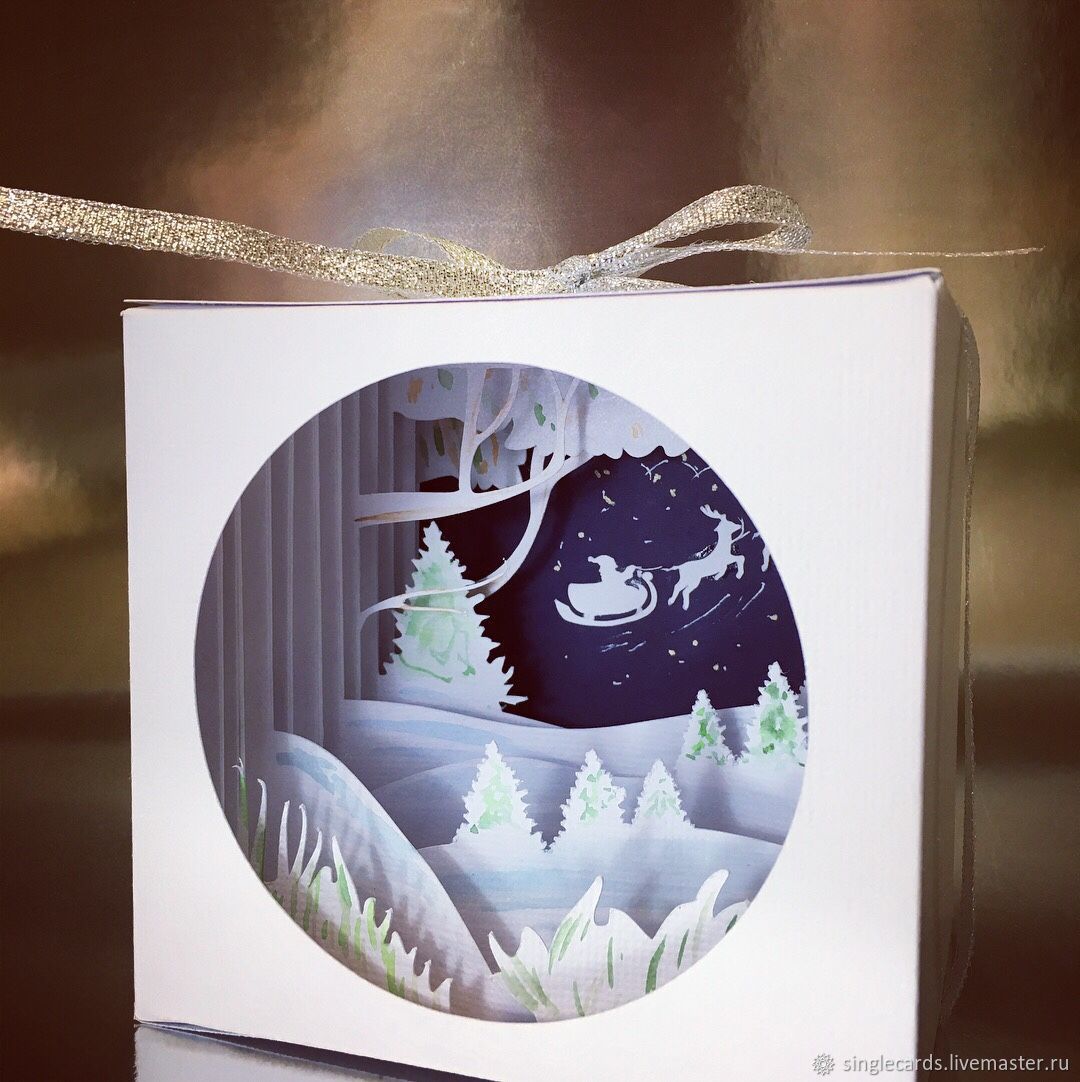 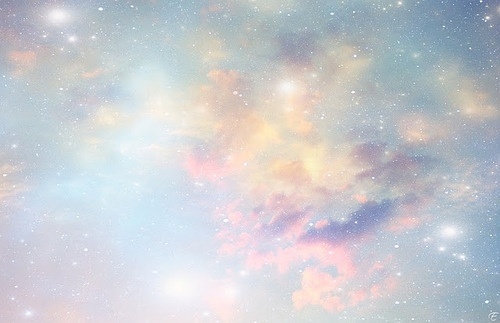 В открытке-тоннель присутствует сюжет, который передаёт событие или воспоминания по моментам, так называемым слайдам.
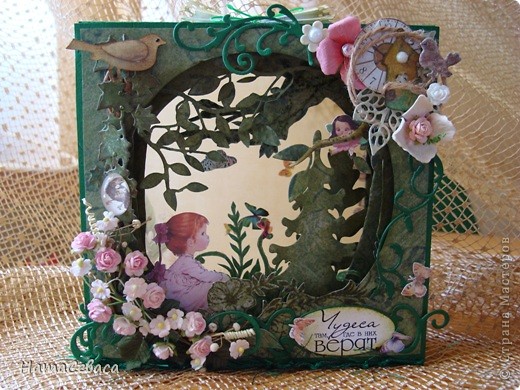 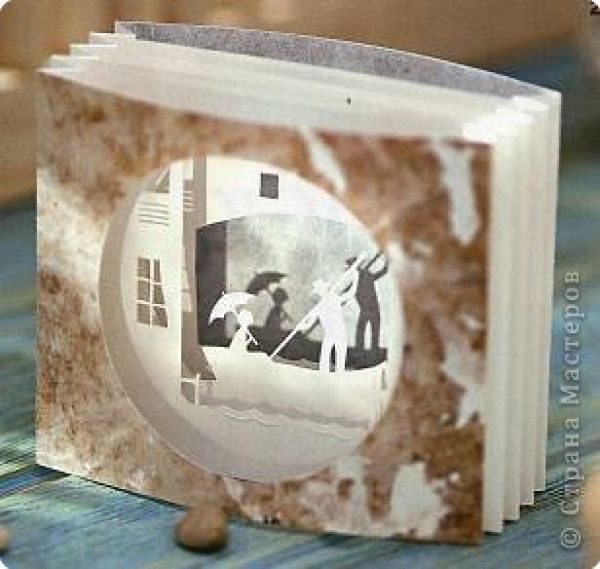 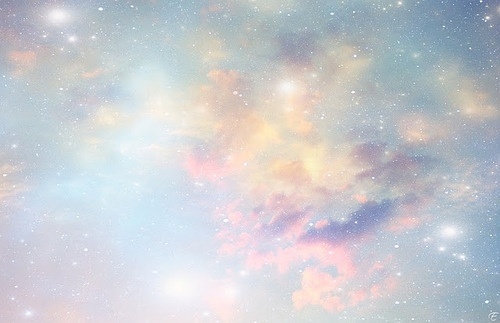 Для изготовления слайдов нам понадобится:
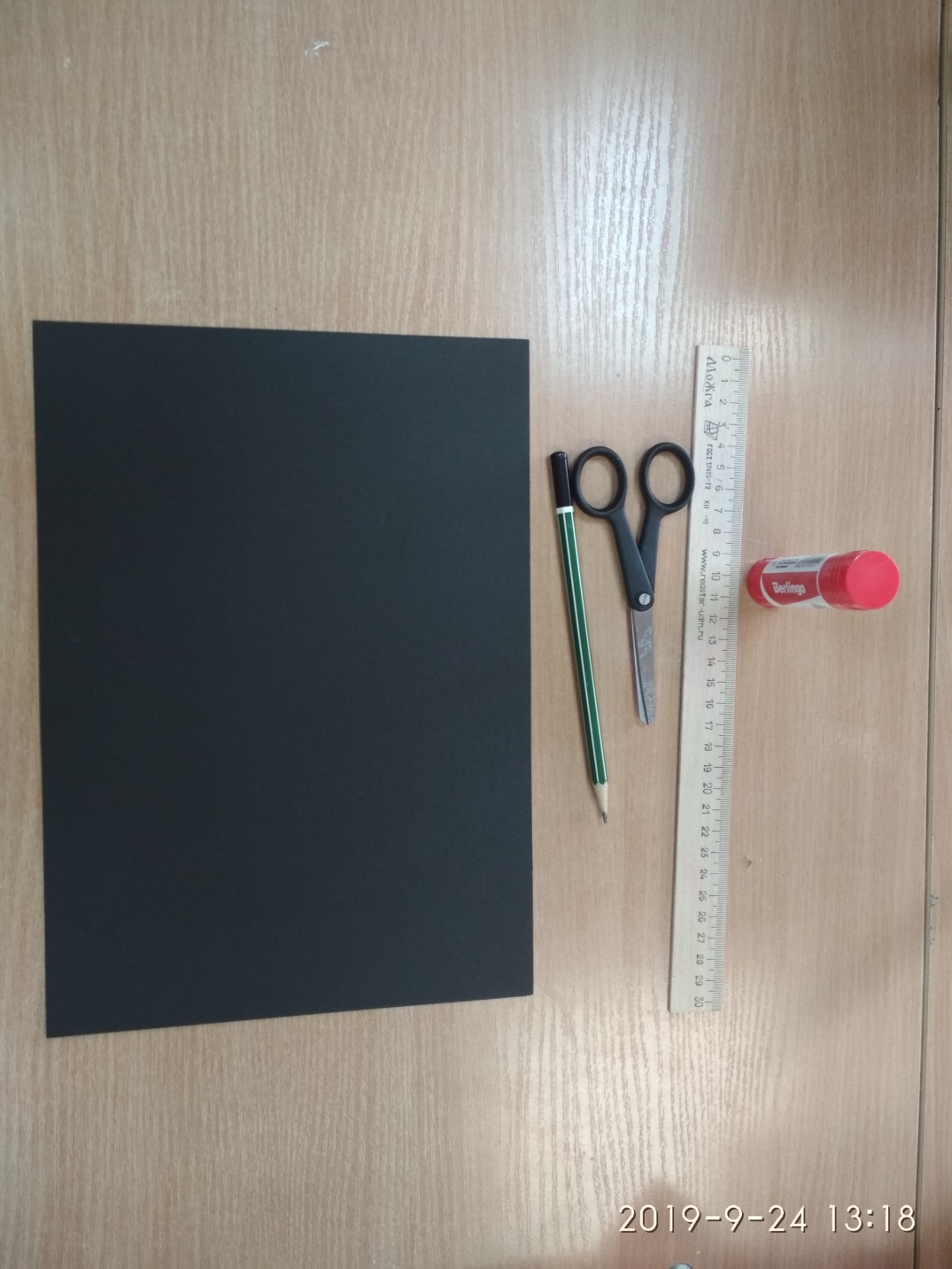 Клей
Линейка
Ножницы 
Карадаш
Циркуль 
Картон чёрного или
 синего цвета
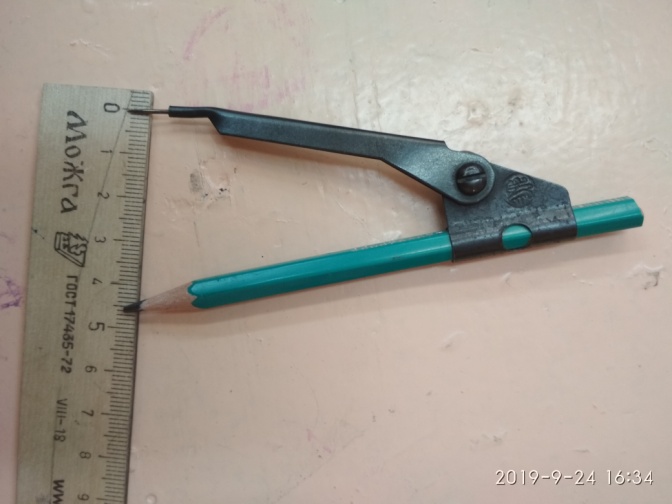 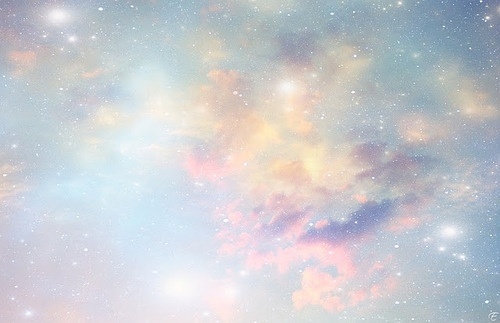 На чёрном картоне чертим прямоугольники 13 х 15
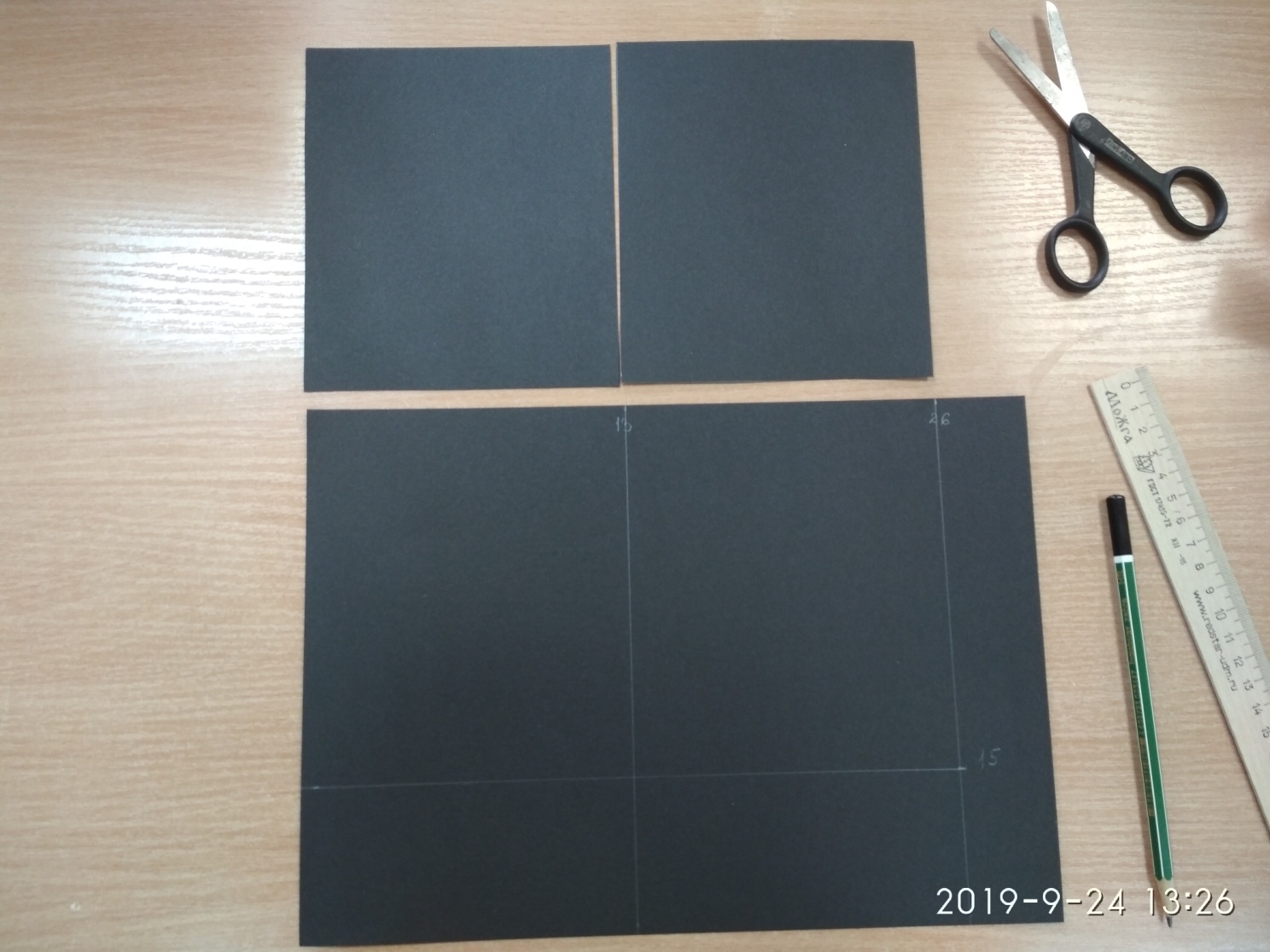 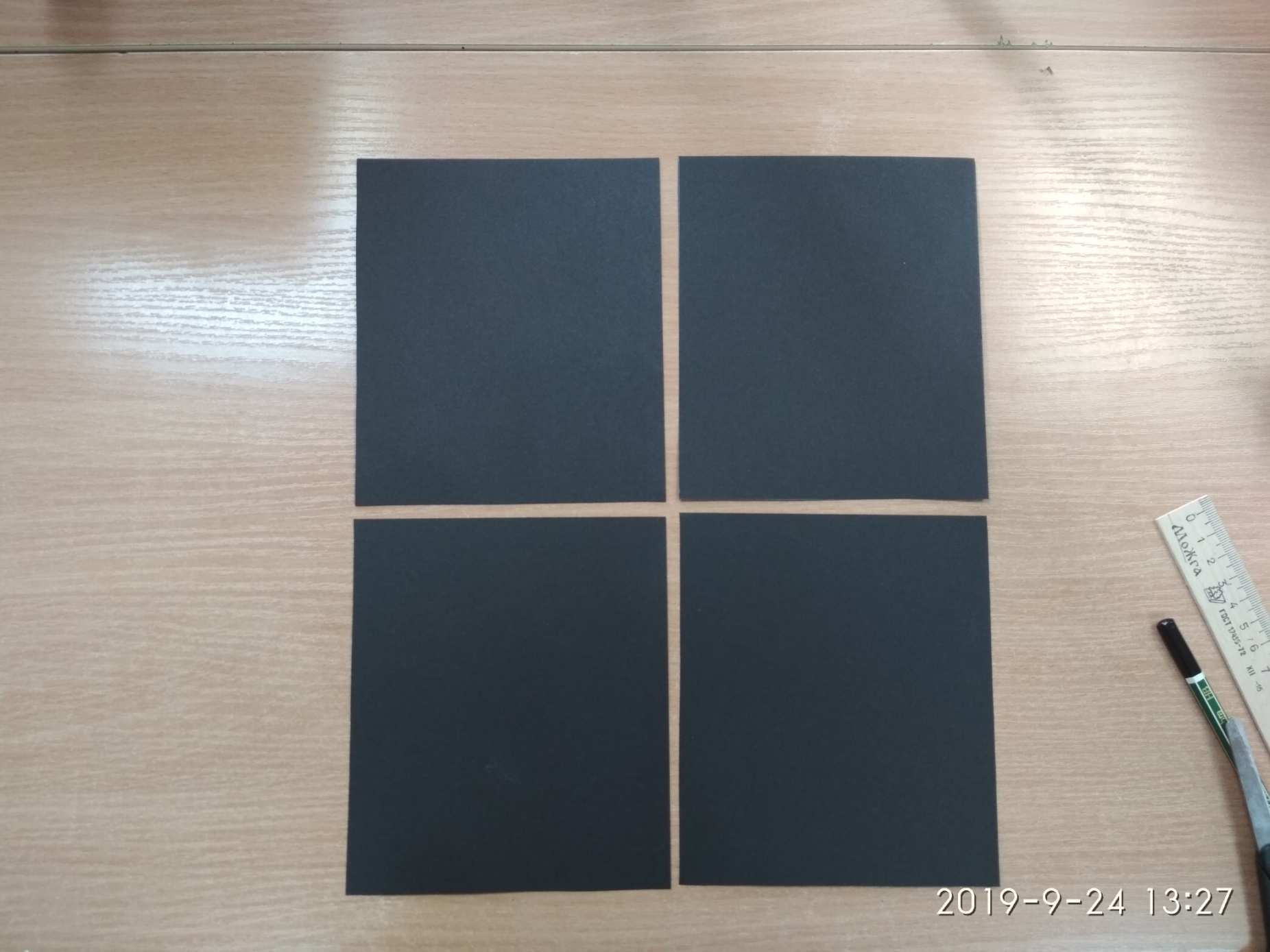 Всего таких прямоугольников необходимо сделать 4
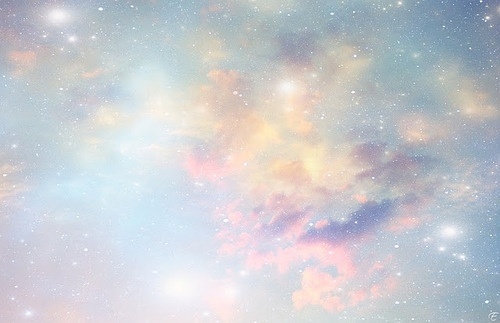 Далее необходимо начертить 7 полосок шириной 1,5 см.
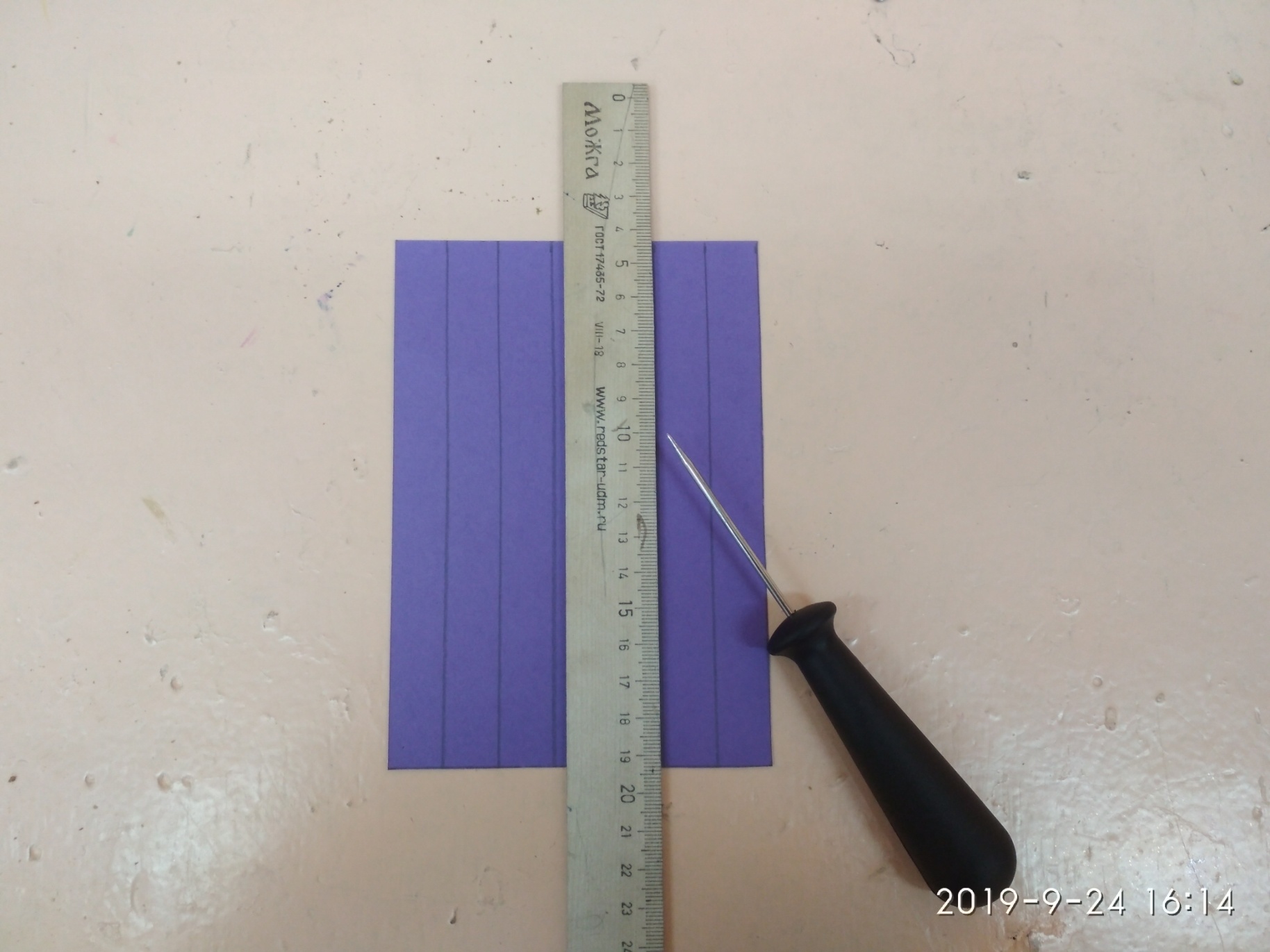 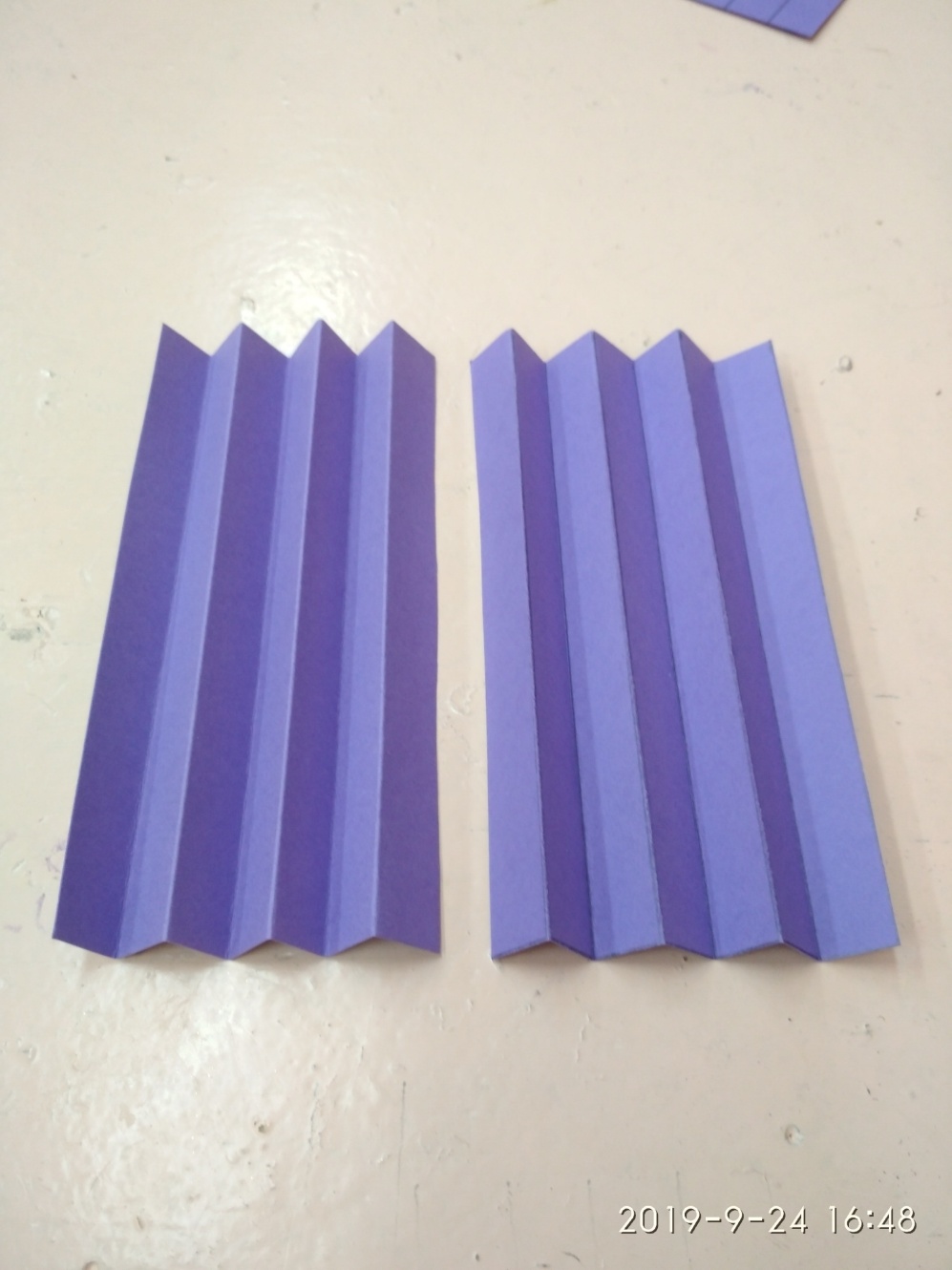 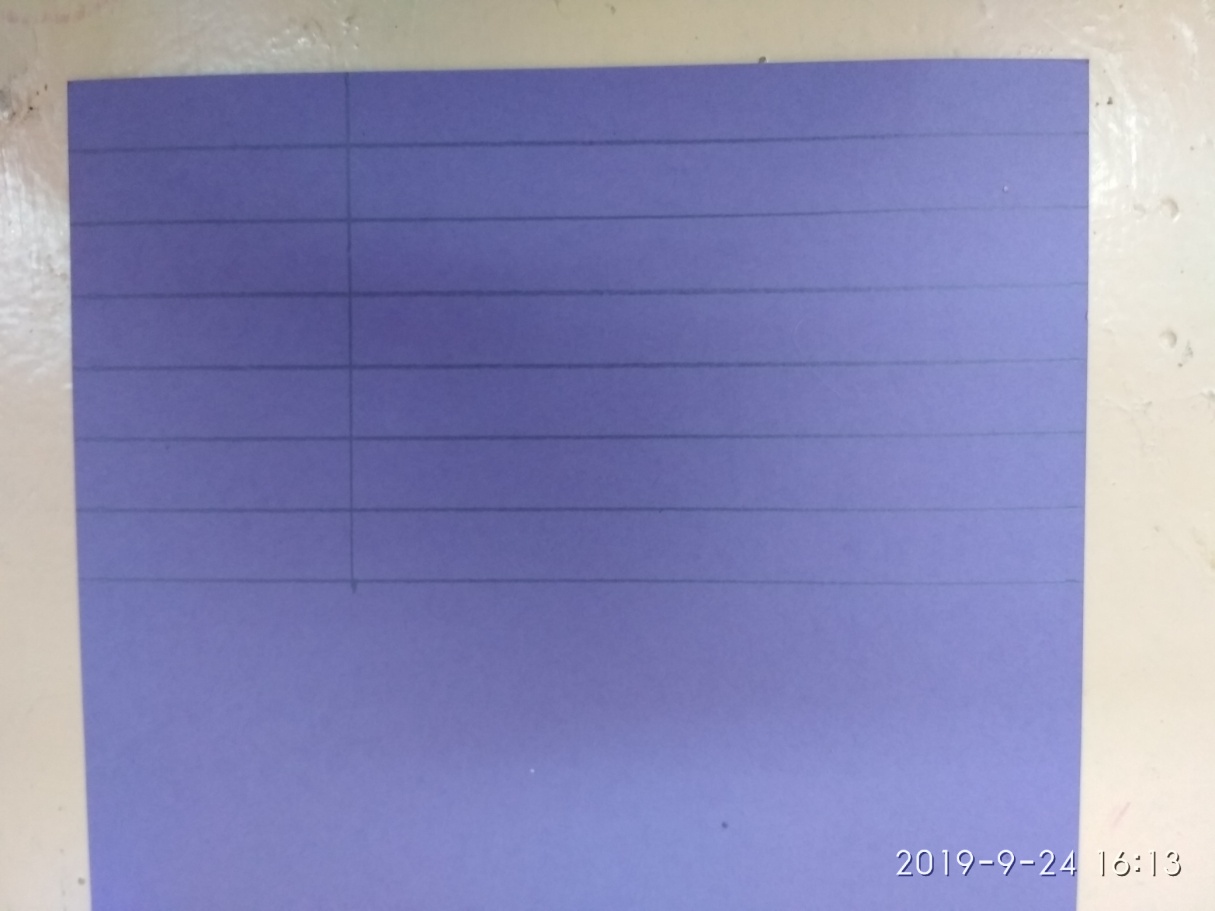 Сгибаем гармошку
Прорабатываем линии сгиба
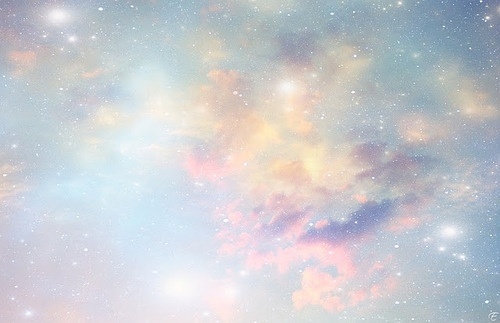 На первый слайд приклеиваем фон
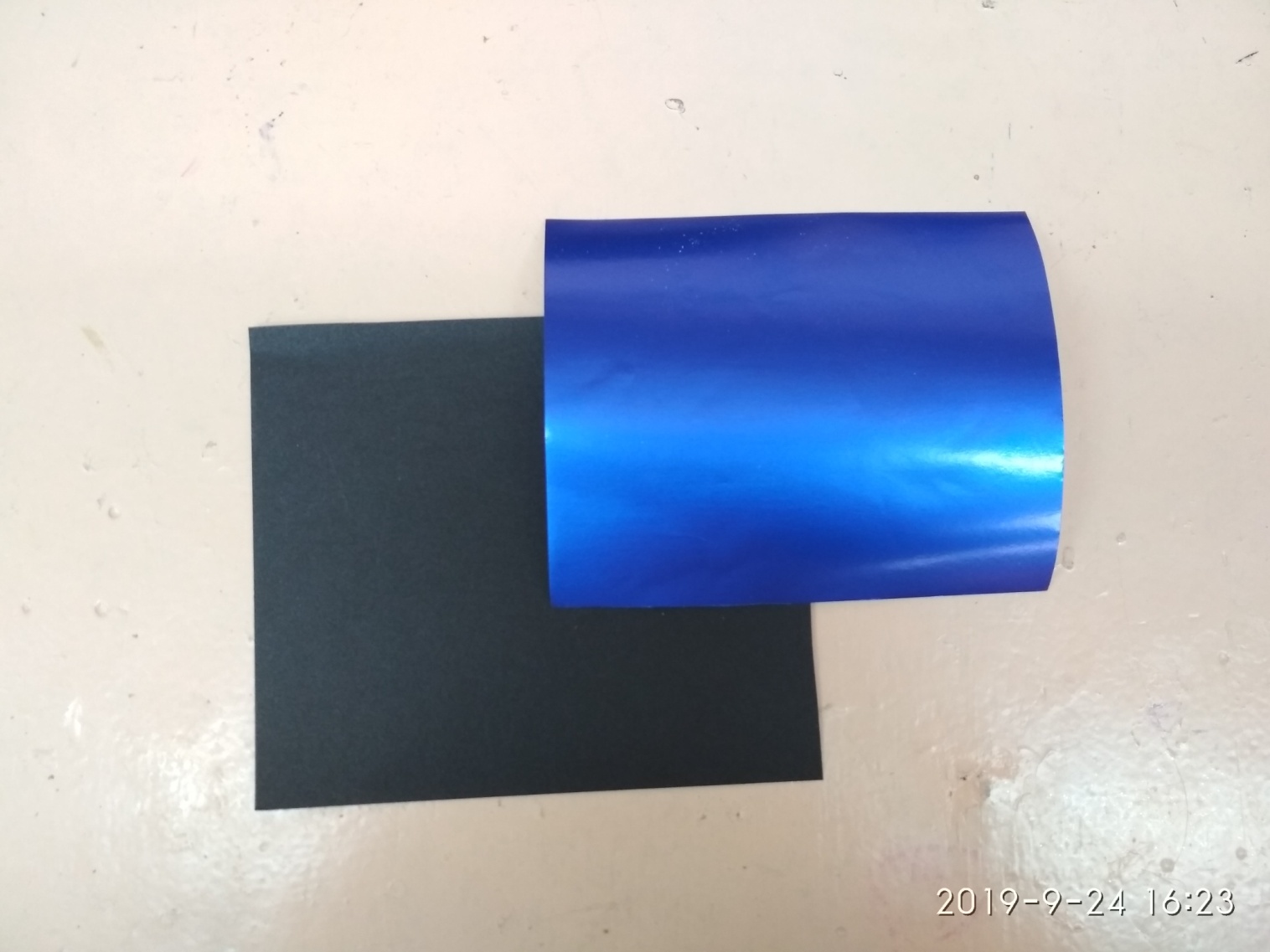 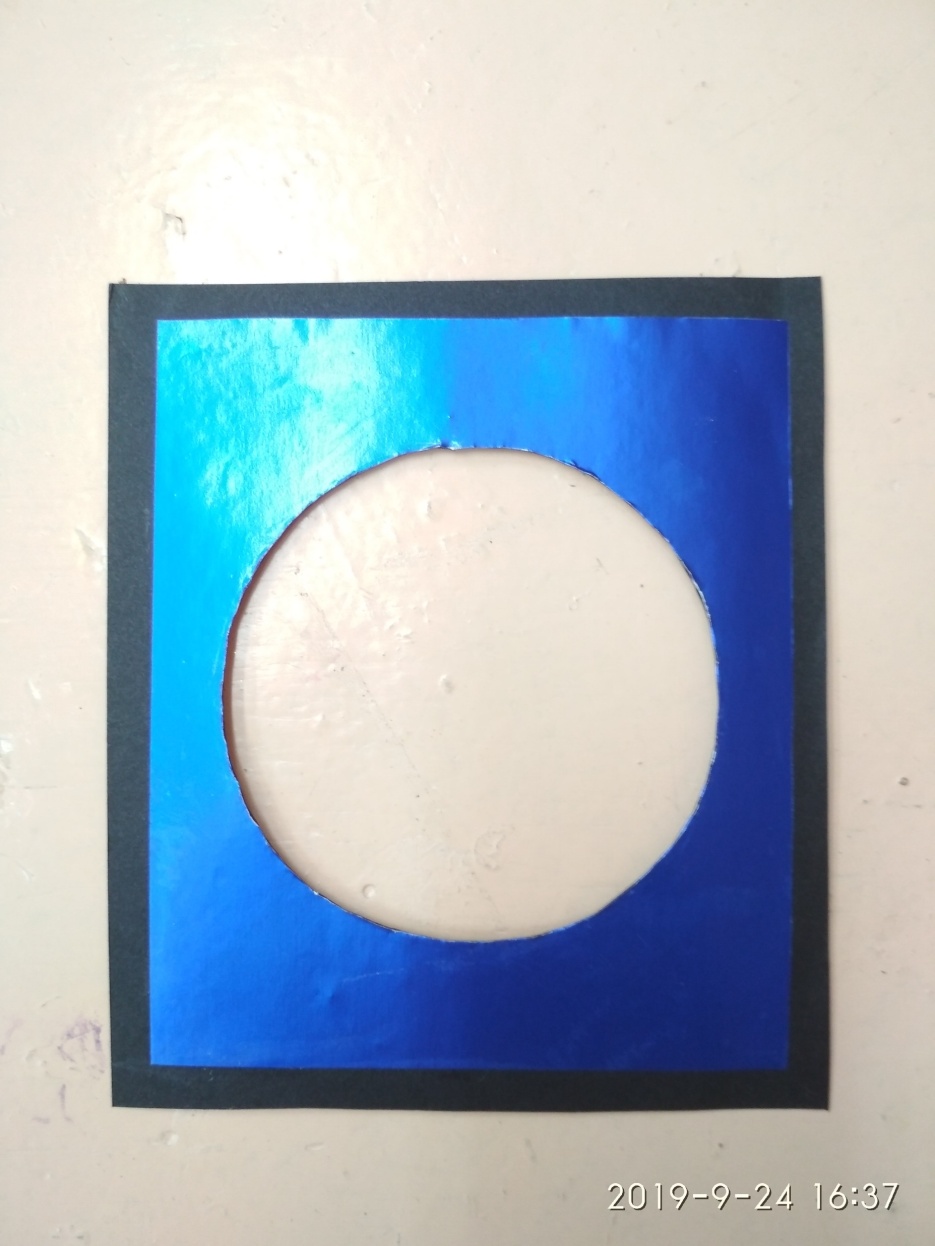 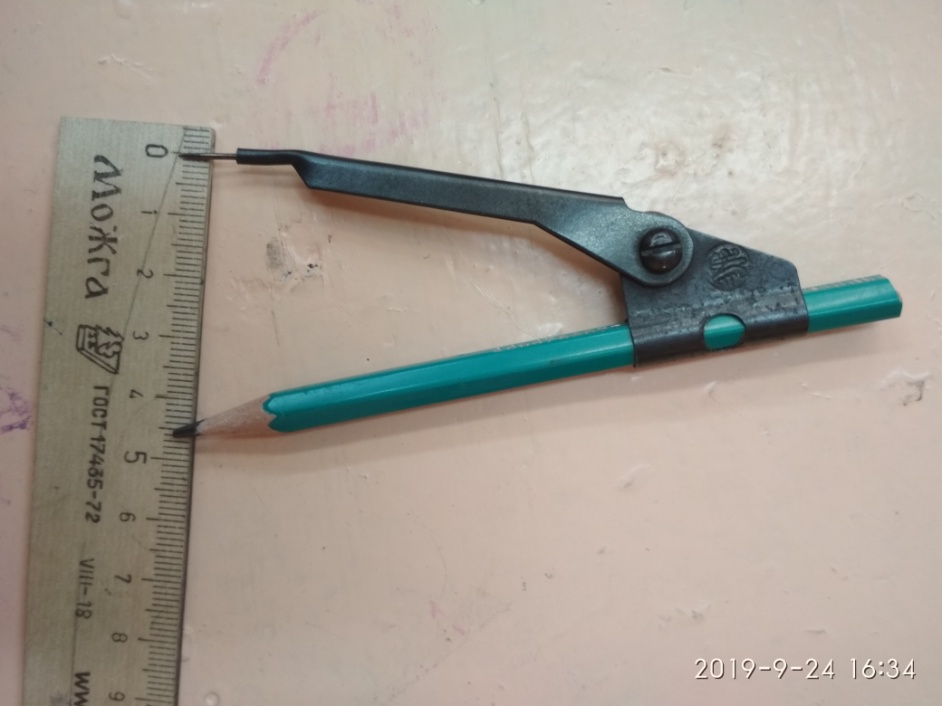 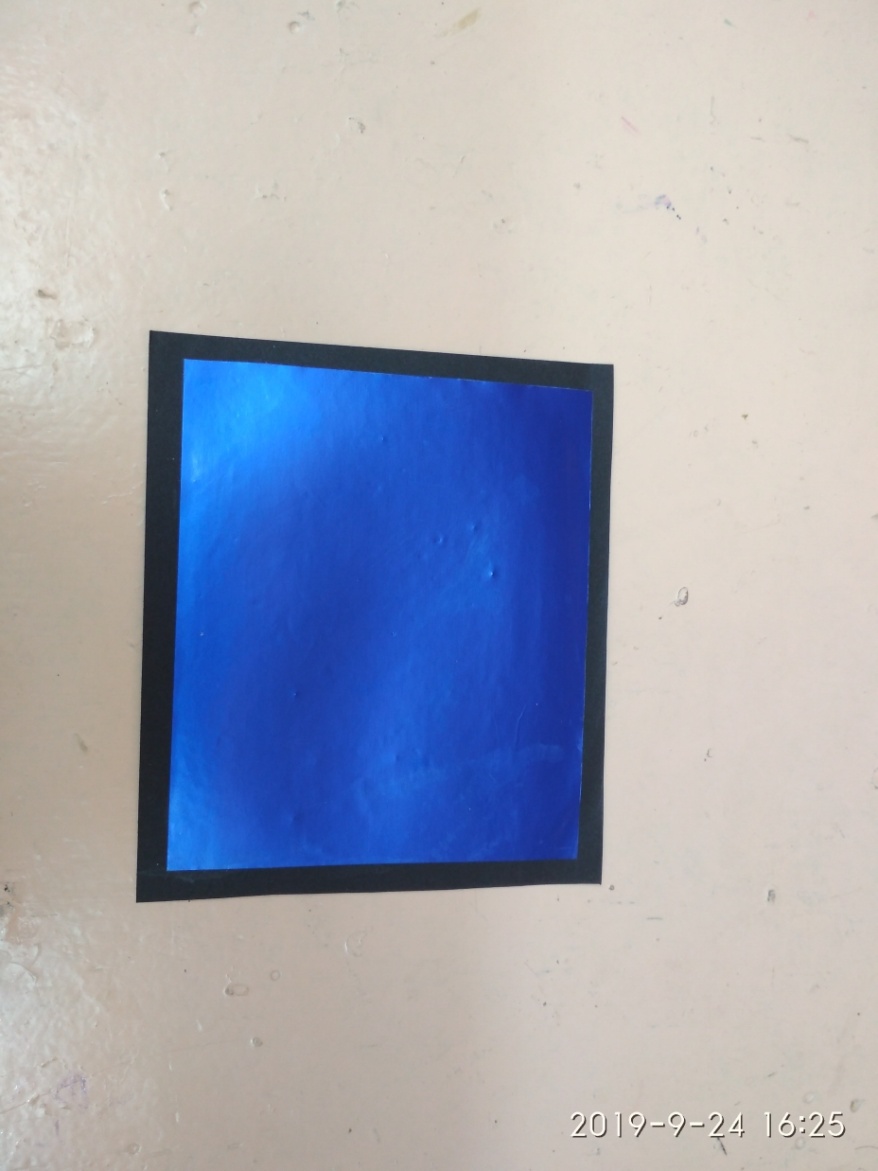 На этом слайде проводим окружность радиусом  4,5 см и вырезаем.
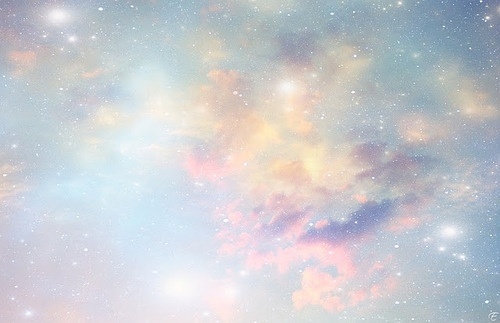 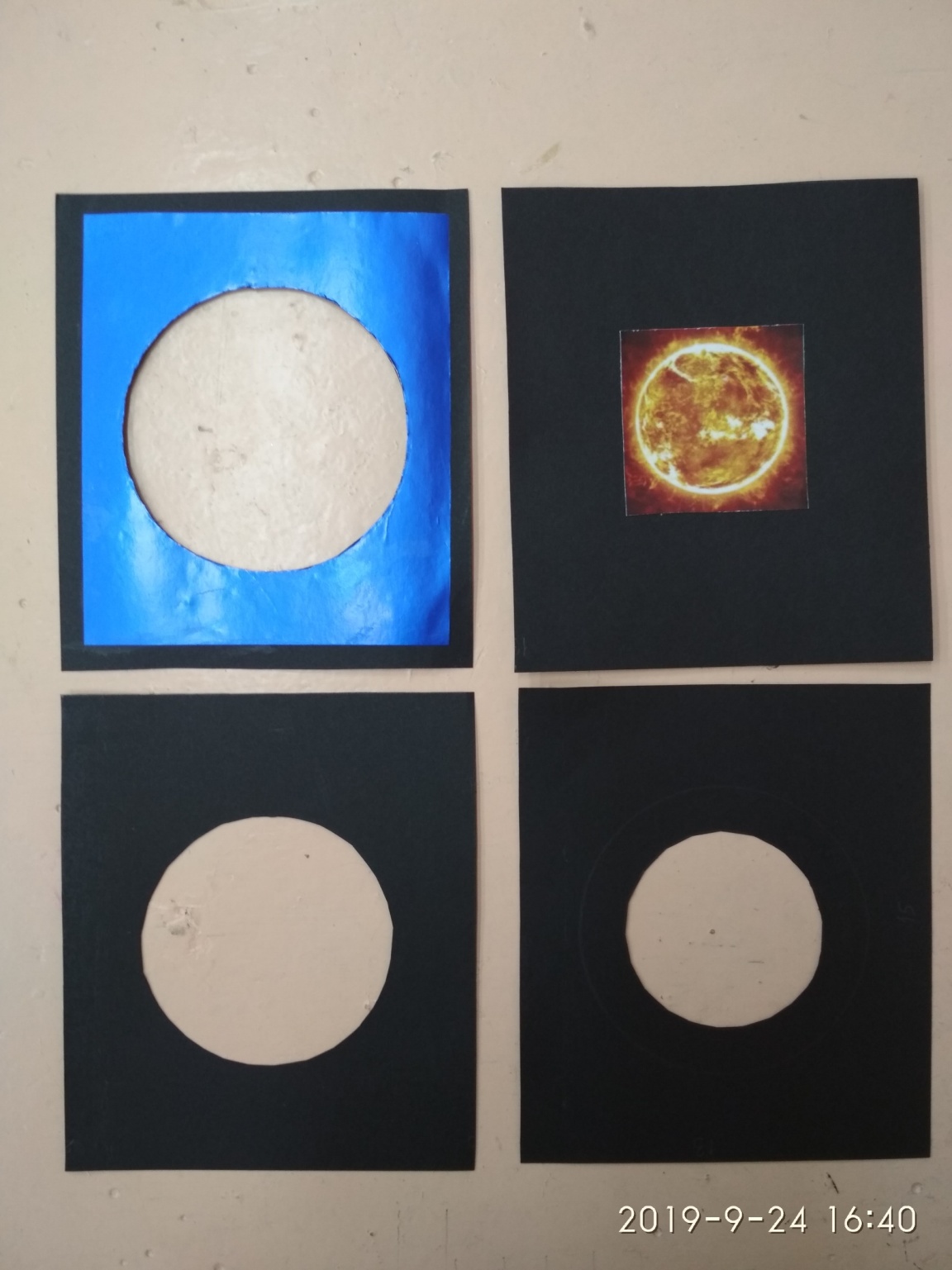 На втором слайде проводим окружность радиусом 4 см, на 3 слайде радиусом 3 см. Вырезаем окружности по контуру.
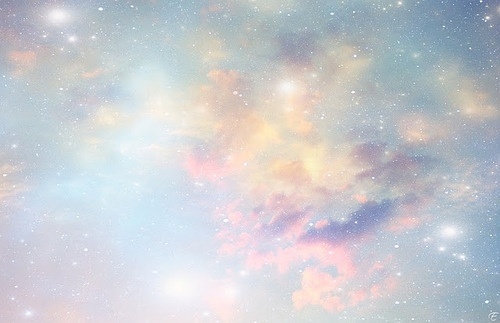 На последний слайд приклеиваем солнце
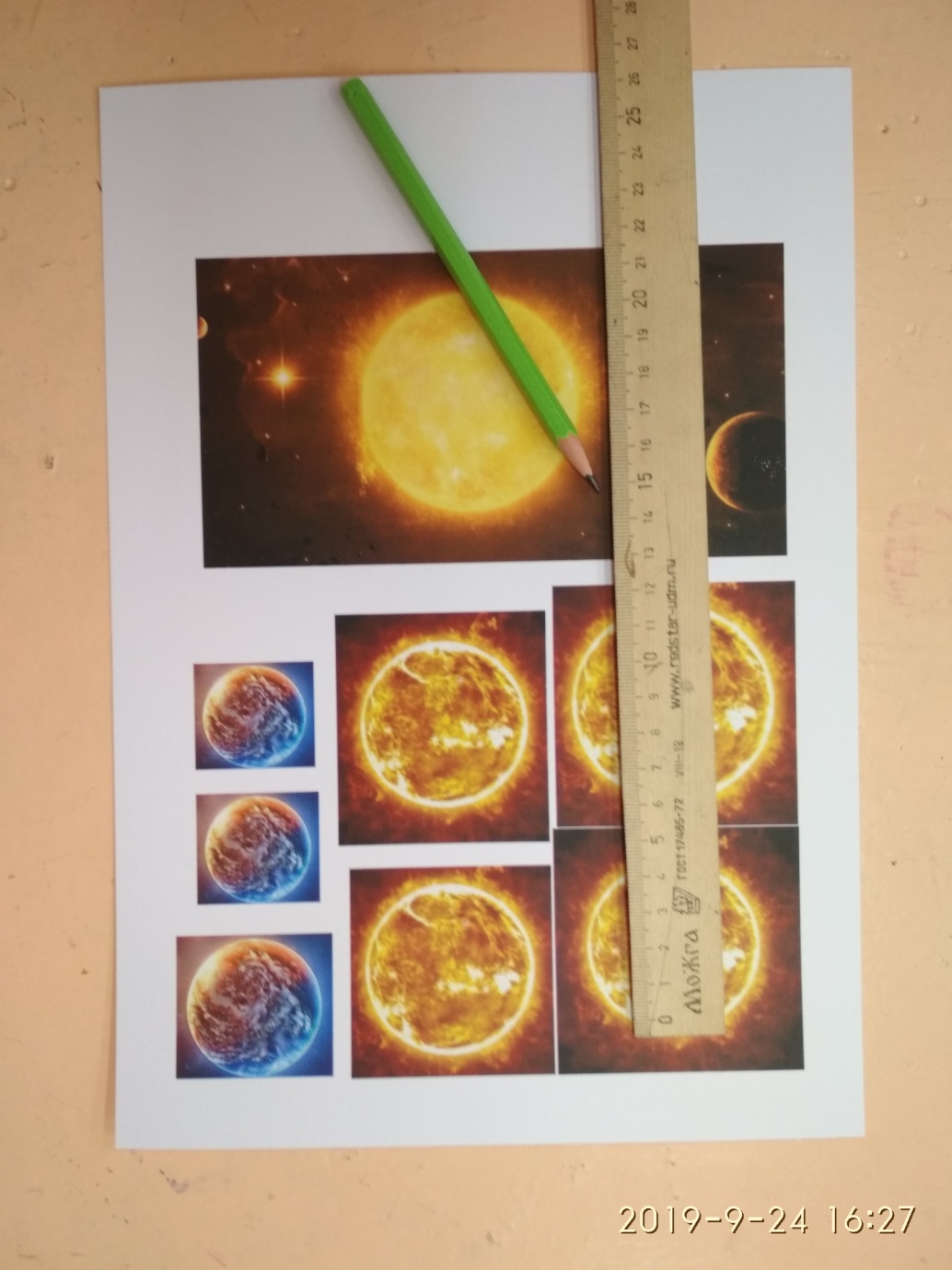 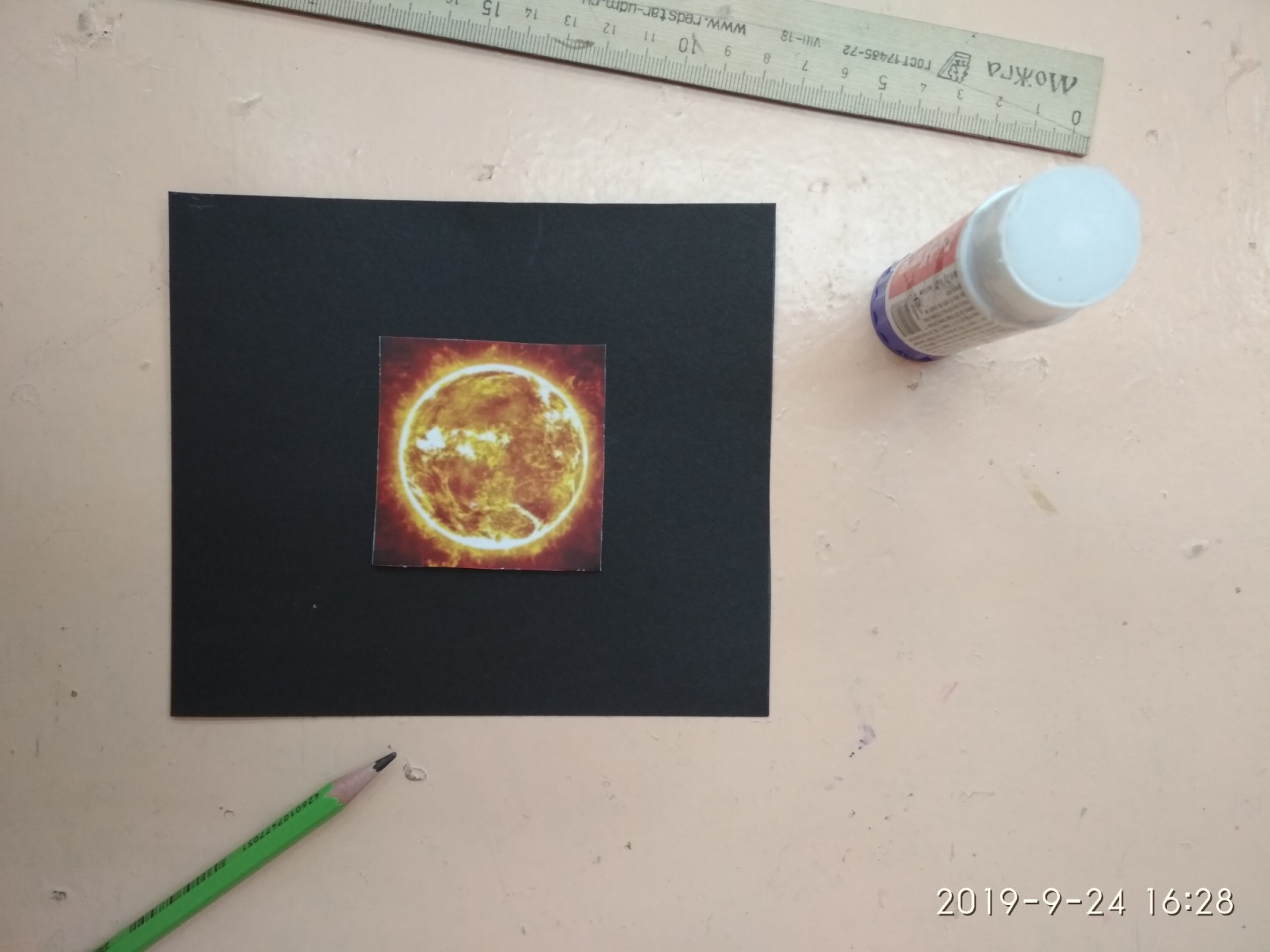 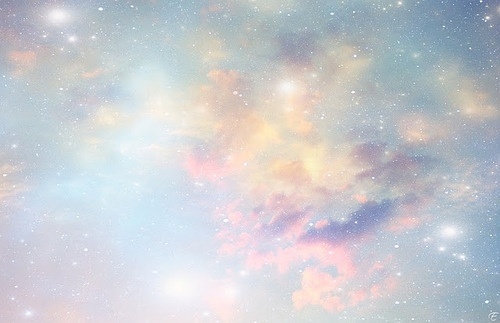 К последнему слайду приклеиваем гармошки
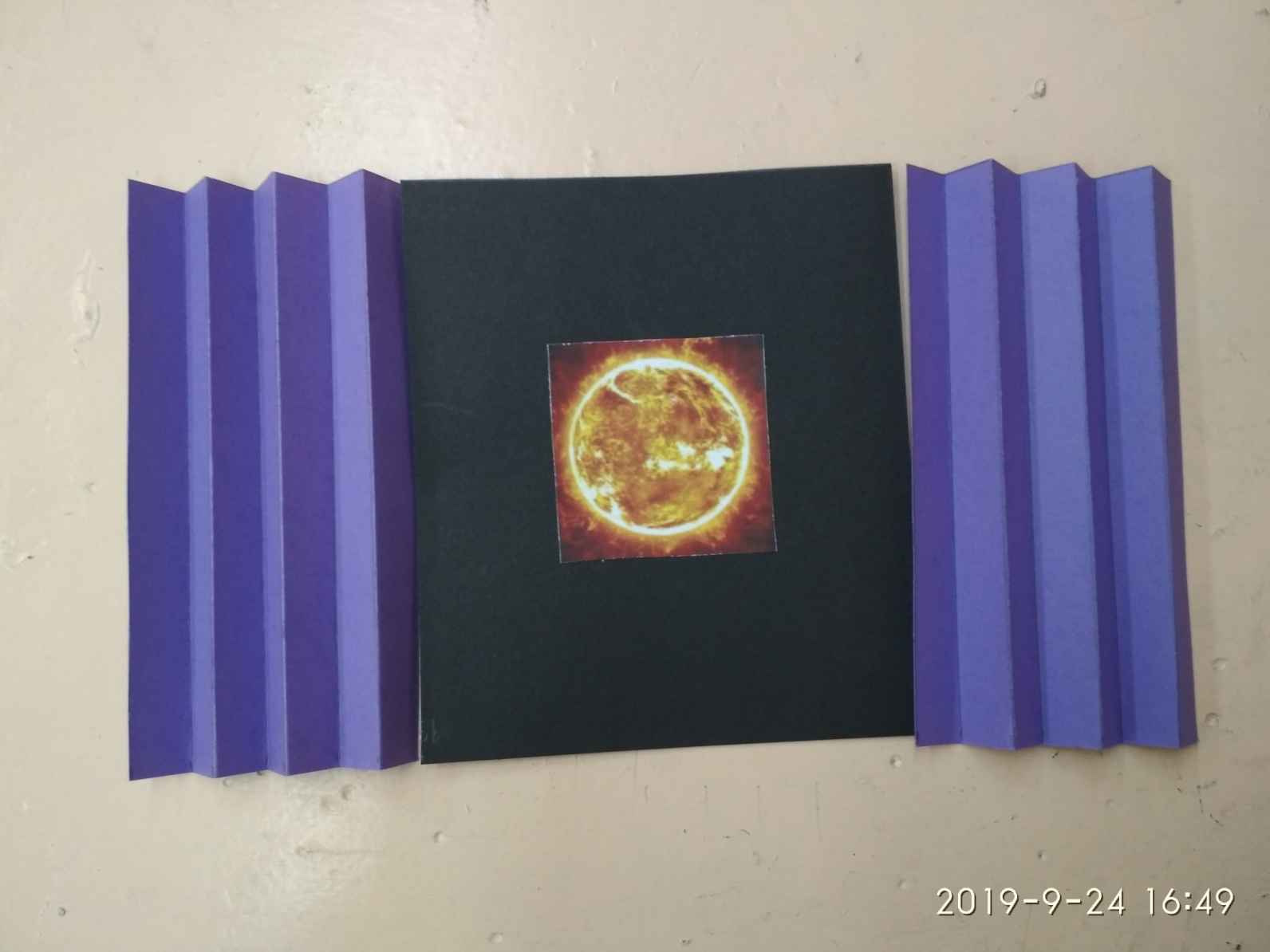 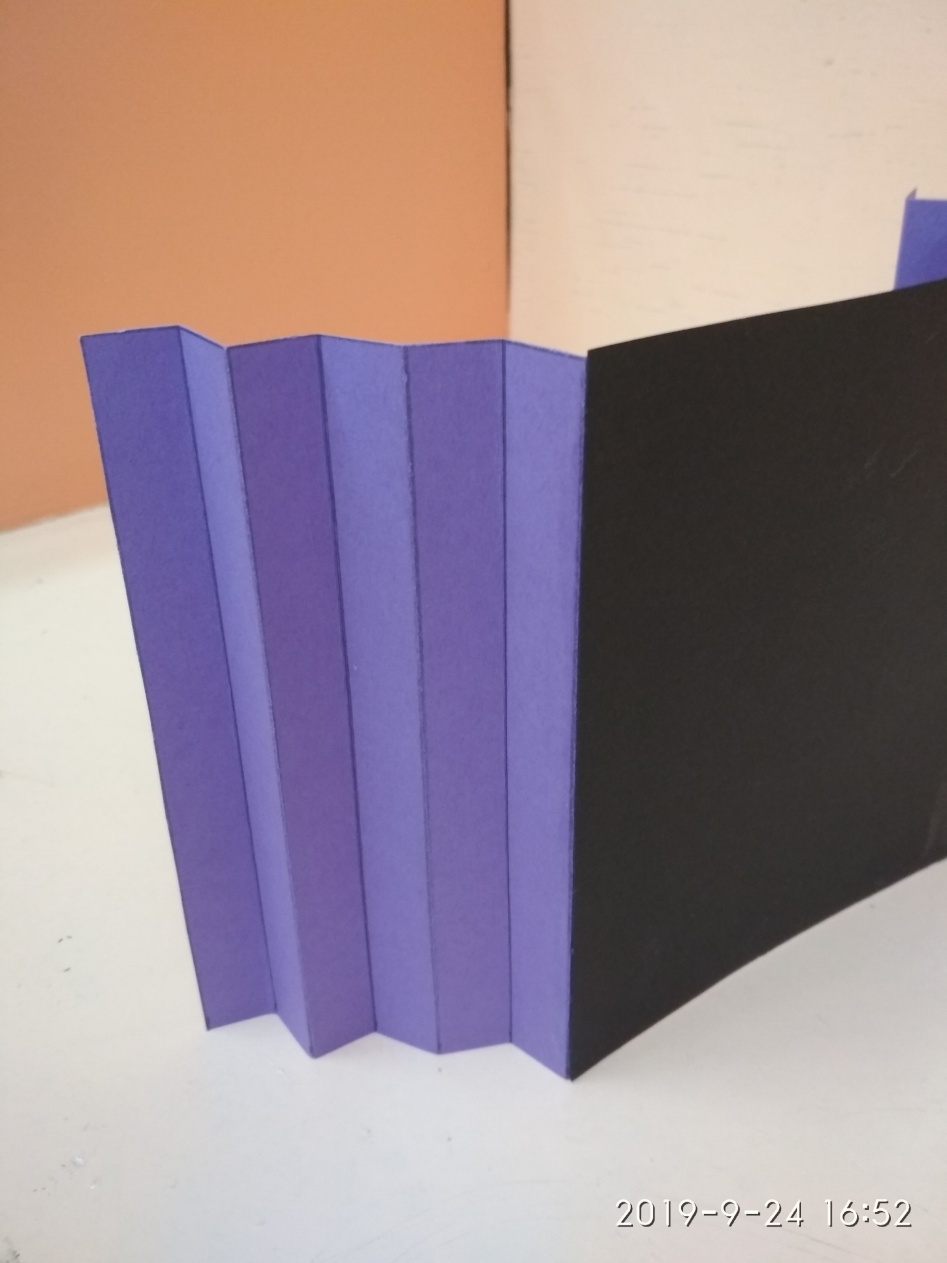 Обратите внимание, что край чёрного картона совпадает не с краем гармошки а с первым  сгибом
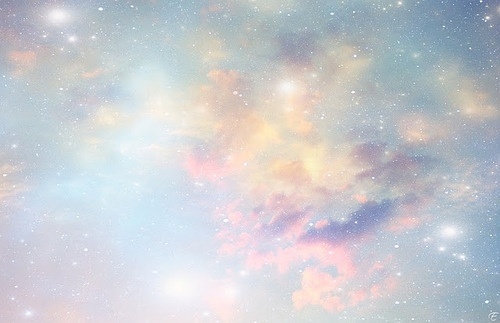 Приклеиваем следующие  слайды с планетами.
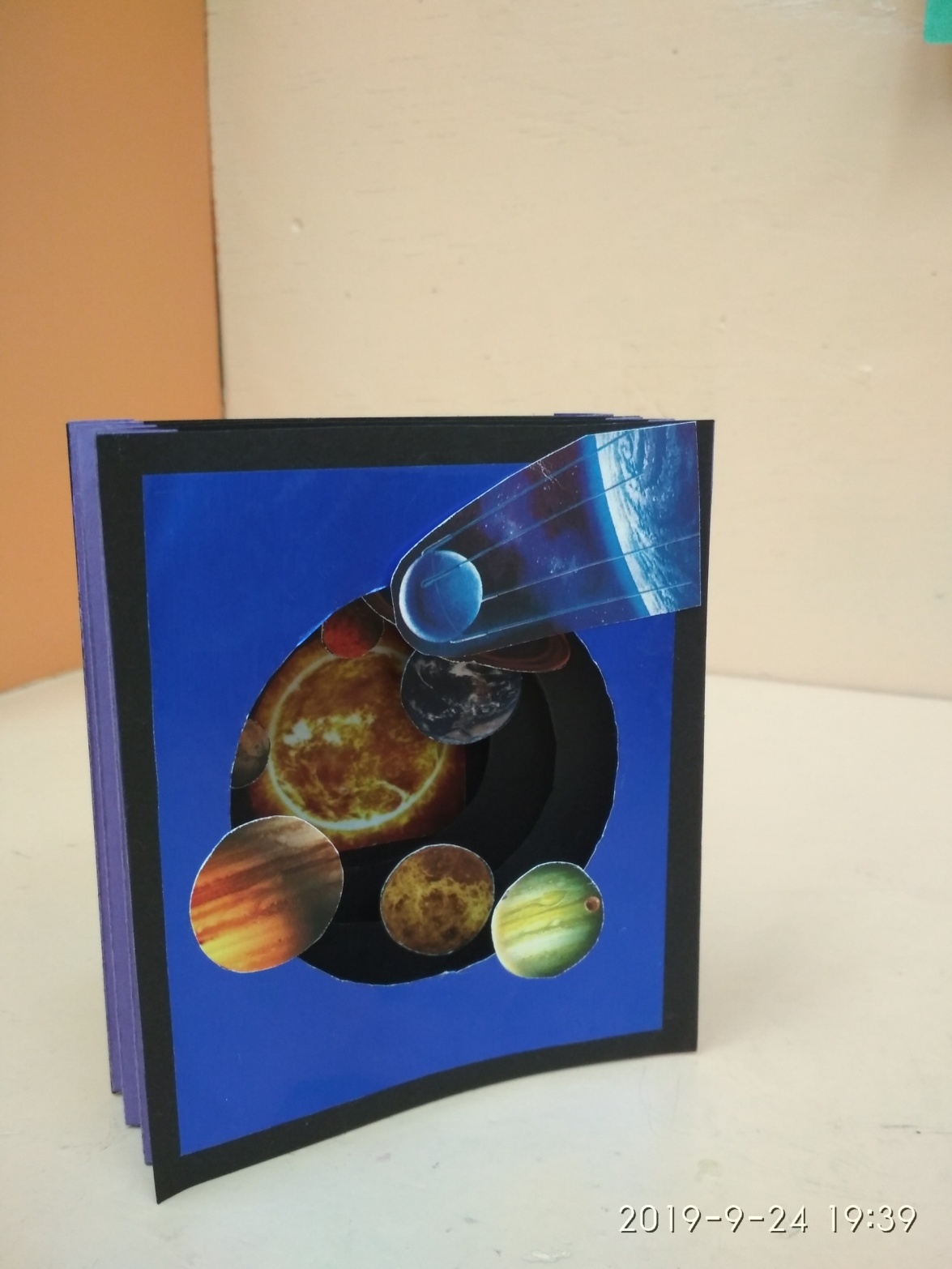 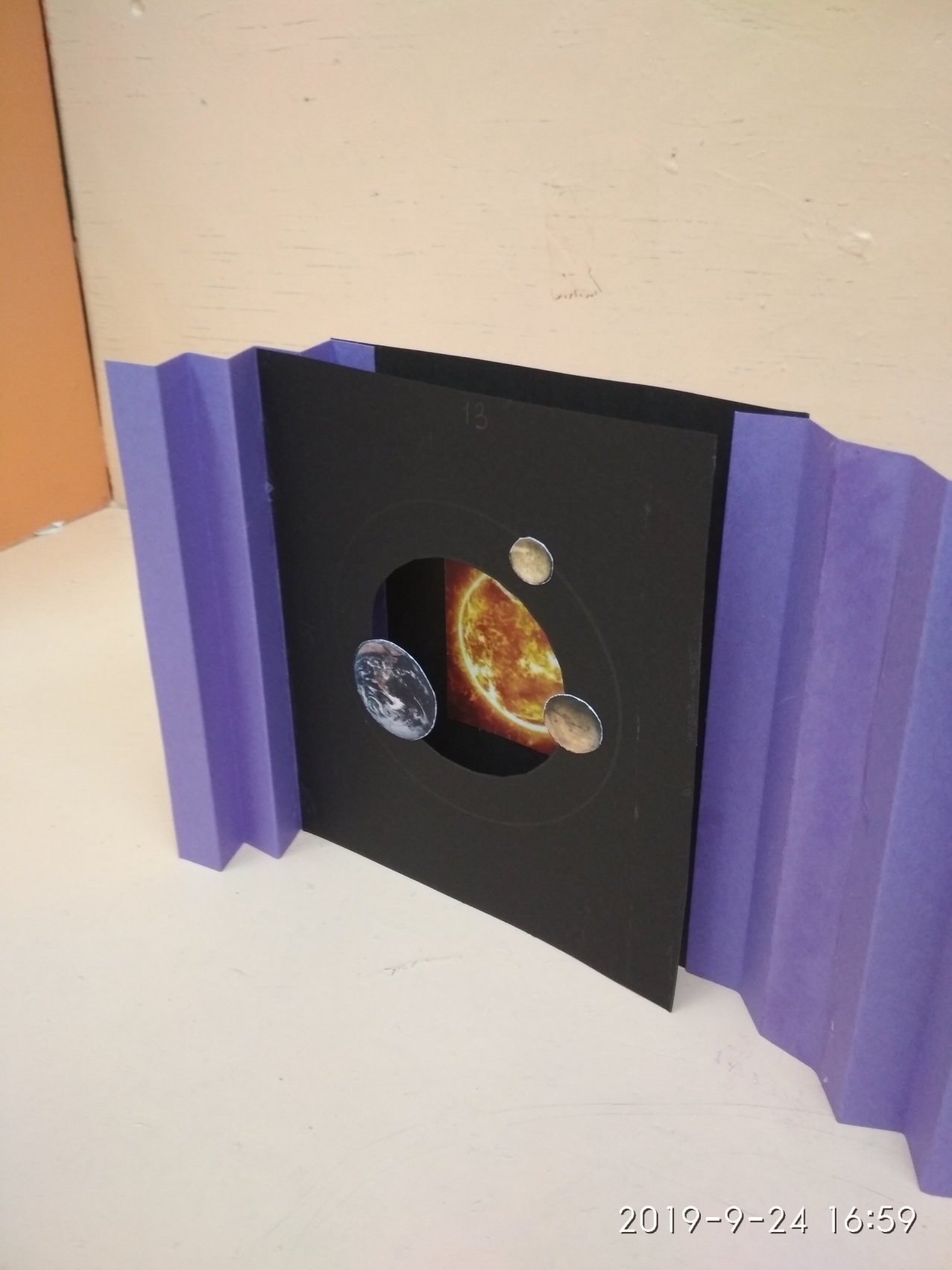 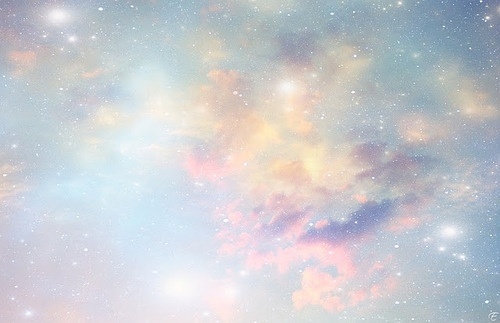 Открытка-туннель может являться подарком, памятным сувениром, элементом интерьера. Как взрослые так и дети любят заниматься этим видом искусства.